CHỦ ĐỀ 10
CÁC SỐ TRONG PHẠM VI 1000
BÀI 54:
LUYỆN TẬP CHUNG
Tiết 1
LUYỆN TẬP CHUNG
YÊU CẦU CẦN ĐẠT
Đọc viết được các số có ba chữ số. Nắm được cấu tạo và viết được các số có ba chữ số.
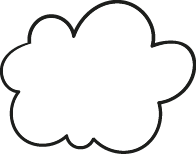 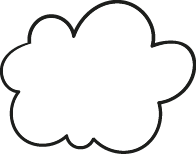 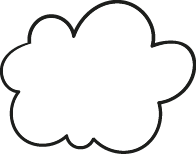 Phân tích được số có ba chữ số thành tổng tram, chục, đơn vị.
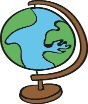 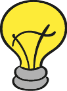 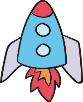 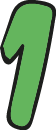 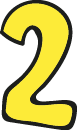 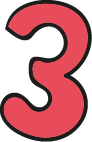 Phát triển năng lực giao tiếp toán học và năng lực giải quyết vấn đề.
LUYỆN TẬP, 
THỰC HÀNH
?
1
Số ?
Hai trăm ba mươi mốt
855
?
794
Bảy trăm chín mươi tư
?
Sáu trăm linh một
601
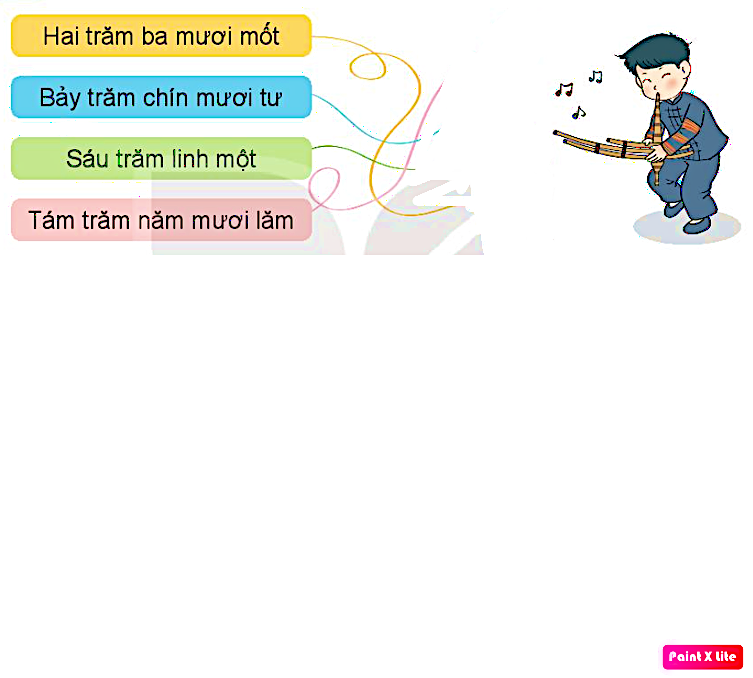 Tám trăm năm mươi lăm
231
Đ / S ?
Ảnh thẻ của mỗi bạn đã che một số trên tia số dưới đây:
2
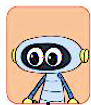 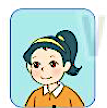 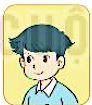 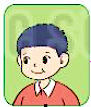 358
359
361
363
365
366
360
362
364
367
Trong các số đã che đi:
Ảnh thẻ của Nam che số lớn nhất.
Ảnh thẻ của Rô-bốt che số lớn nhất.
Ảnh thẻ của Việt che số 360.
Ảnh thẻ của Mai che số 362.
?
S
?
Đ
?
S
?
S
[Speaker Notes: Nam – áo xanh: số 362
Việt – áo cam: số 363]
Số liền trước của 680 là:
Số liền sau của 999 là:
Số 599 là số liền trước của số: 
Số 800 là số liền sau của số:
Số?
3
679
1 000
600
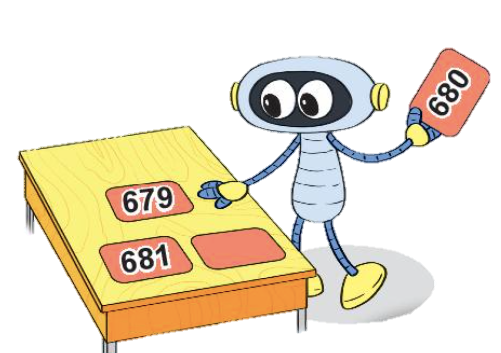 799
Note:
Ấn vào các quả táo để chuyển màu.
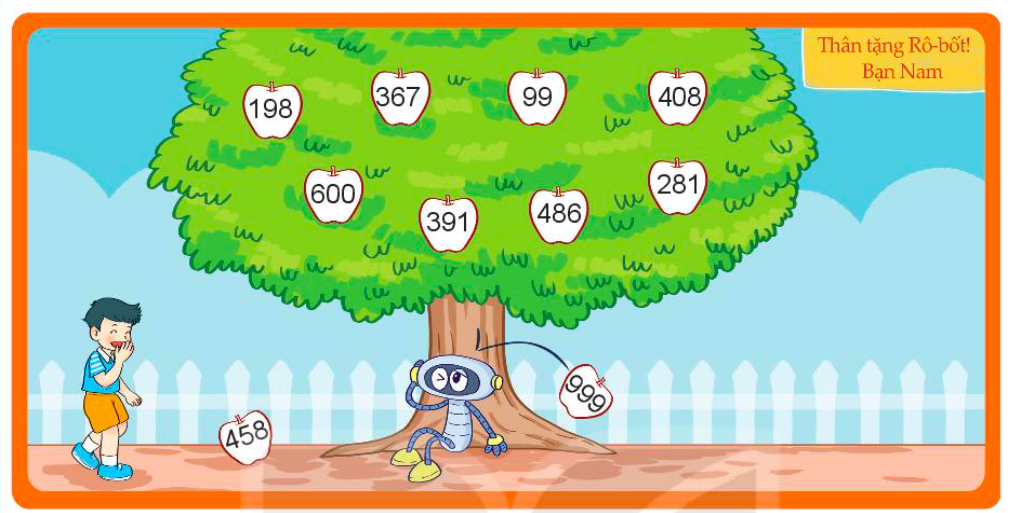 408
367
99
Rô-bốt được Nam tặng một bức tranh như sau:
198
4
281
600
486
391
999
458
Rô-bốt muốn tô màu đỏ cho những quả ghi số lớn hơn 365, màu xanh cho những quả ghi số bé hơn 365. Hỏi:
Có bao nhiêu quả sẽ được tô màu đỏ?
Có bao nhiêu quả sẽ được tô màu xanh?
5 quả
3 quả
[Speaker Notes: Ấn vào các quả táo để đổi màu.]
> , < , = ?
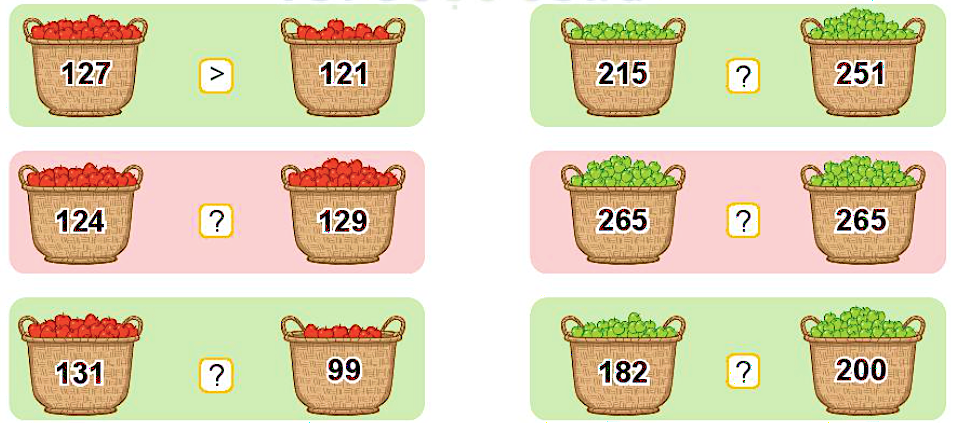 5
>
?
<
?
?
=
<
?
?
<
>
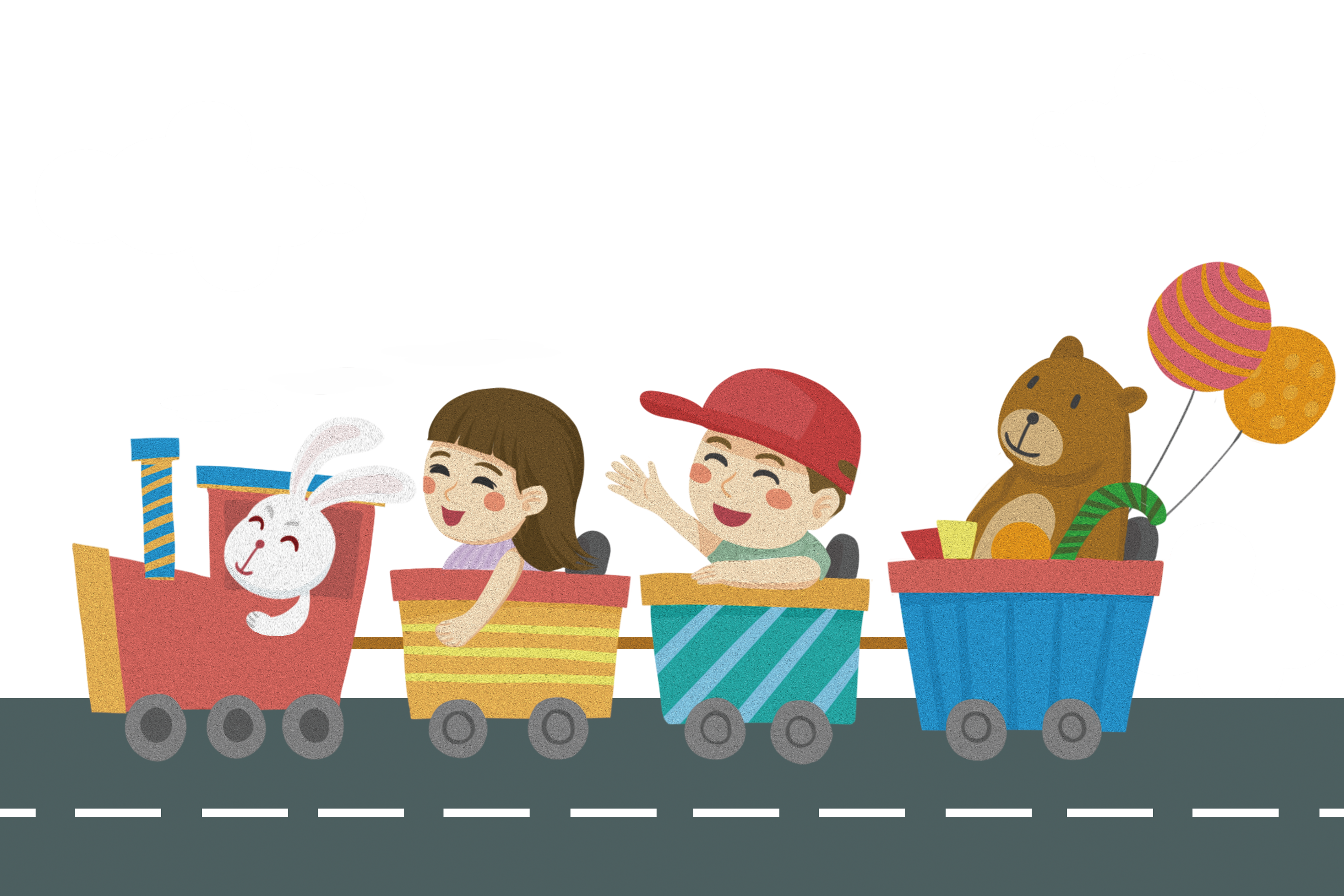 CHÀO TẠM BIỆT